Introduction to Green Impact
GREEN IMPACT: HOW DOES IT WORK?
Making the case for Green Impact
Green Impact: an overview
Large organisations have large environmental and social impacts, both positive and negative.

Infrastructure and policy changes can only make some of the difference: changing behaviours and attitudes of our people is crucial.

Green Impact offers a framework and support to tackle sustainability issues within your team and recognises you for making an impact.

You implement a set of positive sustainability activities, using our online toolkit to guide you and track your progress.

A student auditor will go through all your work with you at the end of the year and verify your award level.
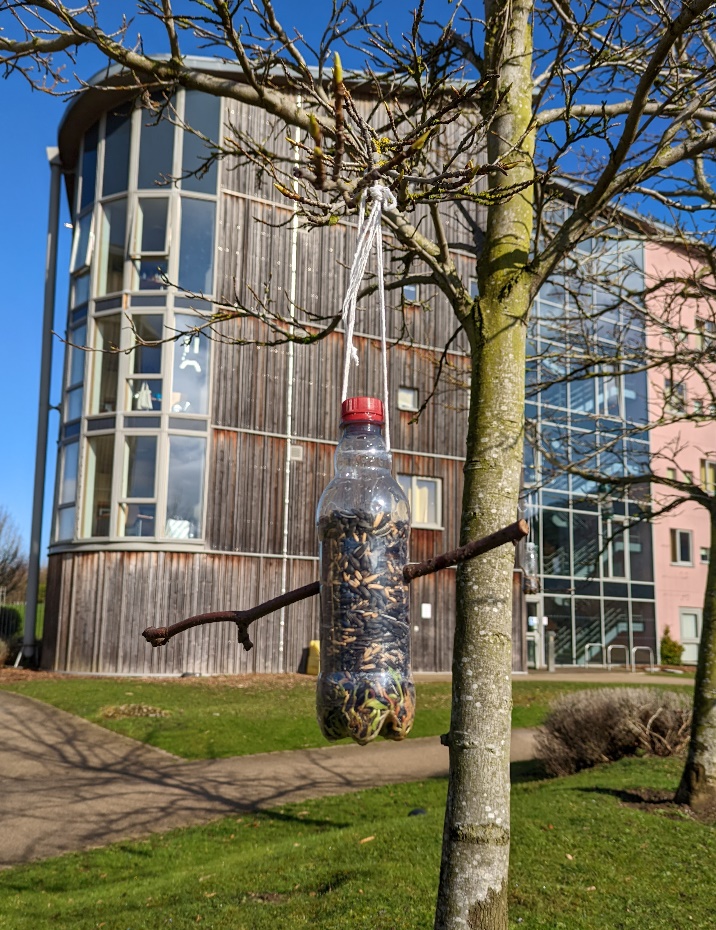 Making the case for Green Impact
Green Impact: an overview
There are different themes within the online toolkit that cover different areas of sustainability.

You can work through the actions in any order based on your sustainability priorities and the nature of your team. 

The actions are designed to meaningfully support the sustainability of your team, the organisation, and the wider community .
Environmental
Economic
Social
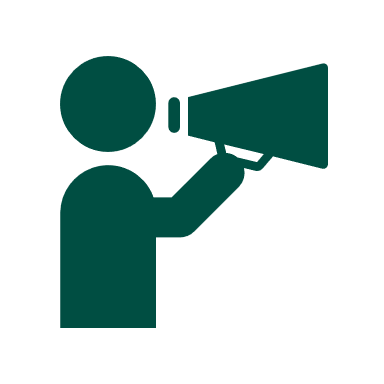 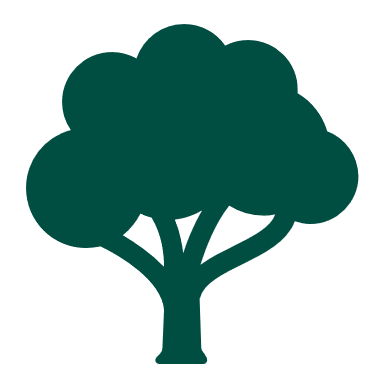 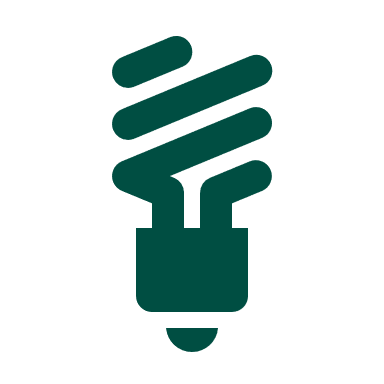 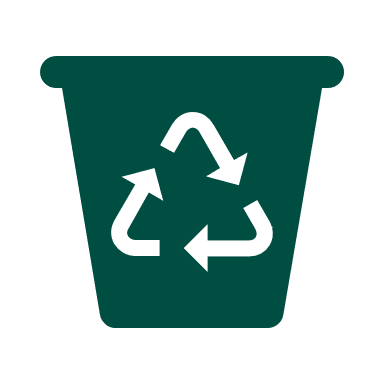 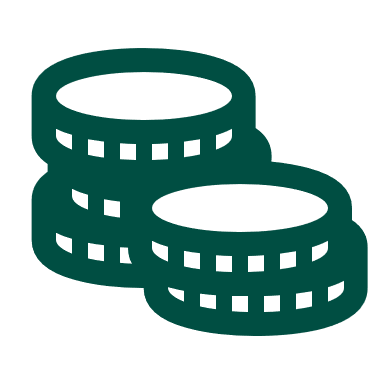 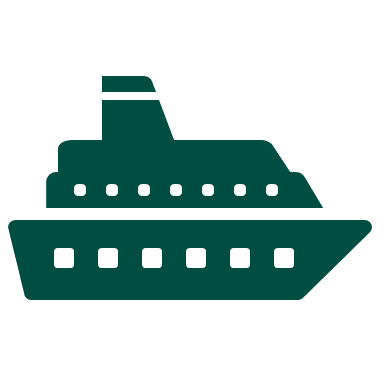 Making the case for Green Impact
Project cycle
Making the case for Green Impact
Getting your award
You can get a Bronze, Silver, Gold award, based on the impact and effort of your Green Impact activities.
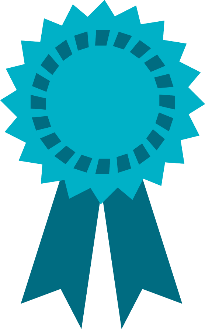 Bronze - Score at least 100 points on the online toolkit;
Silver – Score at least 200 points on the online toolkit;
Gold – Score at least 300 points on the online toolkit.
Making the case for Green Impact
[Speaker Notes: Update with your scoring system]
Why should you take part?
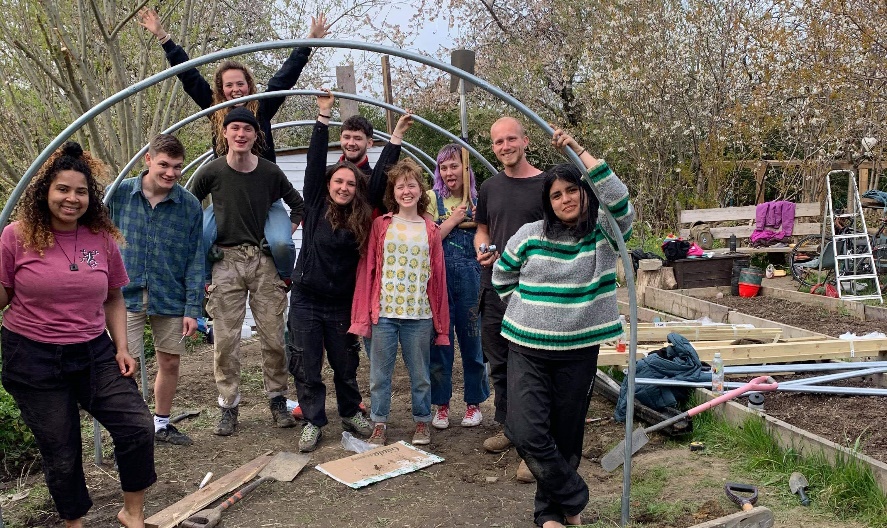 Supporting the organisation’s sustainability strategy
Personal and professional development 
Learn more about sustainability issues
Get recognised with a Green Impact award
Potential to save money and resources
Network and share ideas with others inside and outside of your team
Responding to student/patient/public demand and improving reputation
Encourage colleagues to think about sustainability in new and innovative ways
Make an impact!
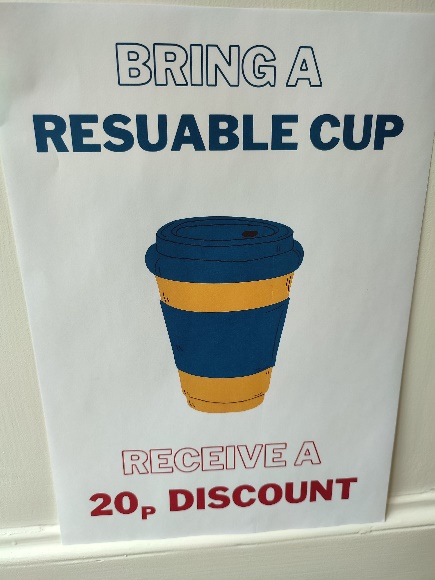 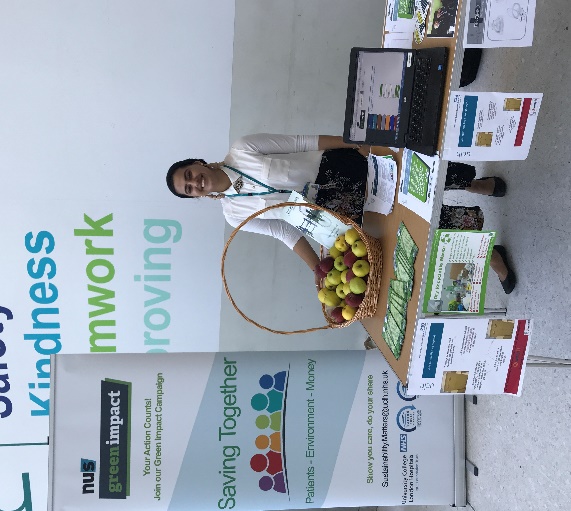 Making the case for Green Impact
How do I get started?
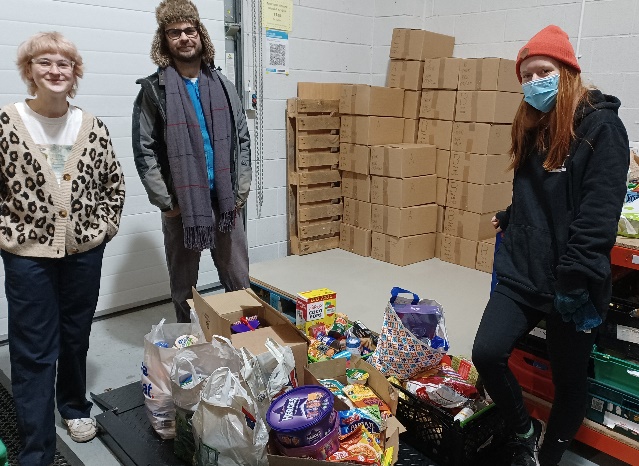 Register your team on the Green Impact toolkit (or you can join an existing team if one is already set up): www.greenimpact.uk/X

Gather interest from your colleagues – as many people as you like can register online and join your team to support you.

We’ll be in touch with support and guidance throughout the year – keep an eye out for communications from us!

You’ll have until SUBMISSION DEADLINE DATE to complete as many actions as you can, and we’ll send reminders closer to the submission date with information on audits and awards.
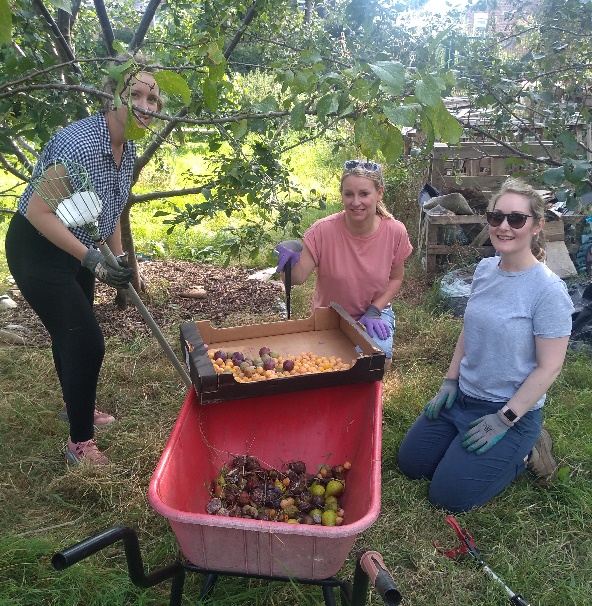 Making the case for Green Impact
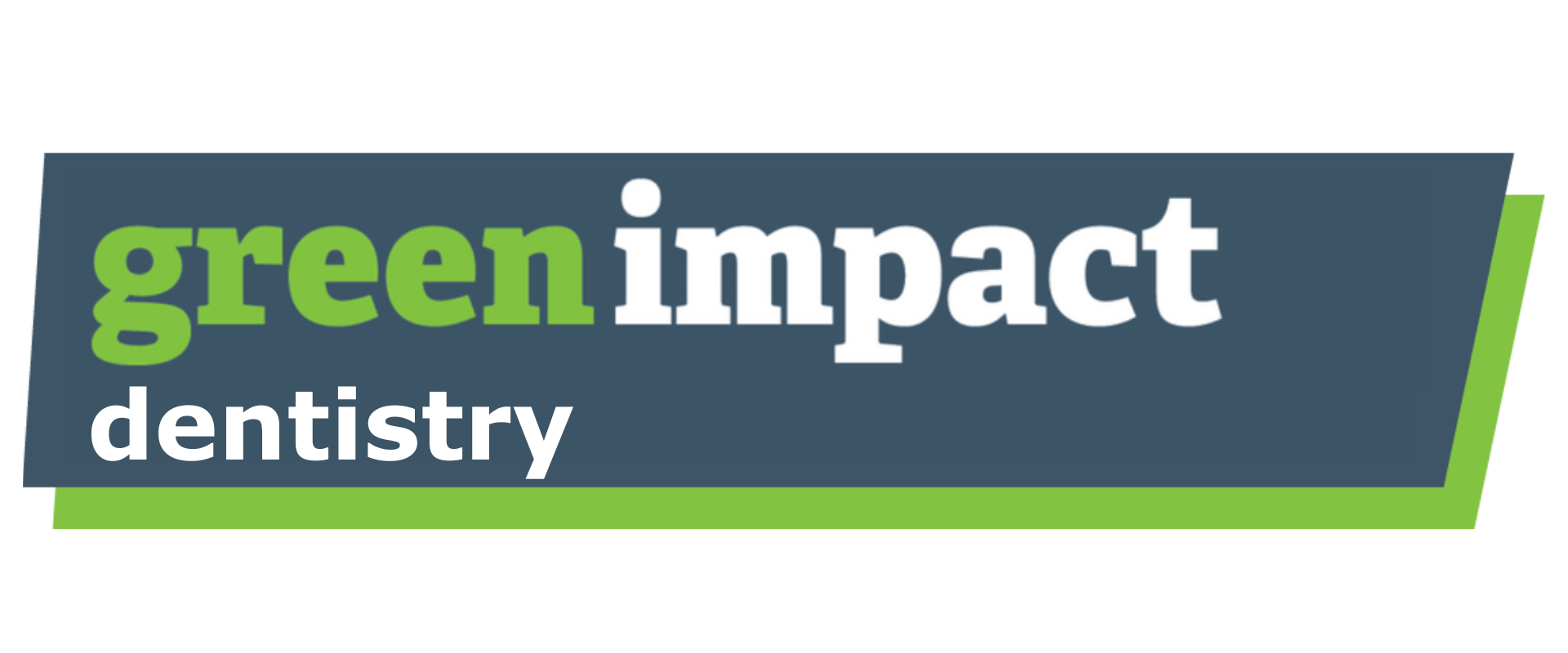 How the toolkit works
Any colleague who joins your team will view the same toolkit and be able to see your team’s progress, meaning you can all collaborate and delegate the actions within the toolkit. 

Find the actions most relevant to you using the filters at the top of the page.
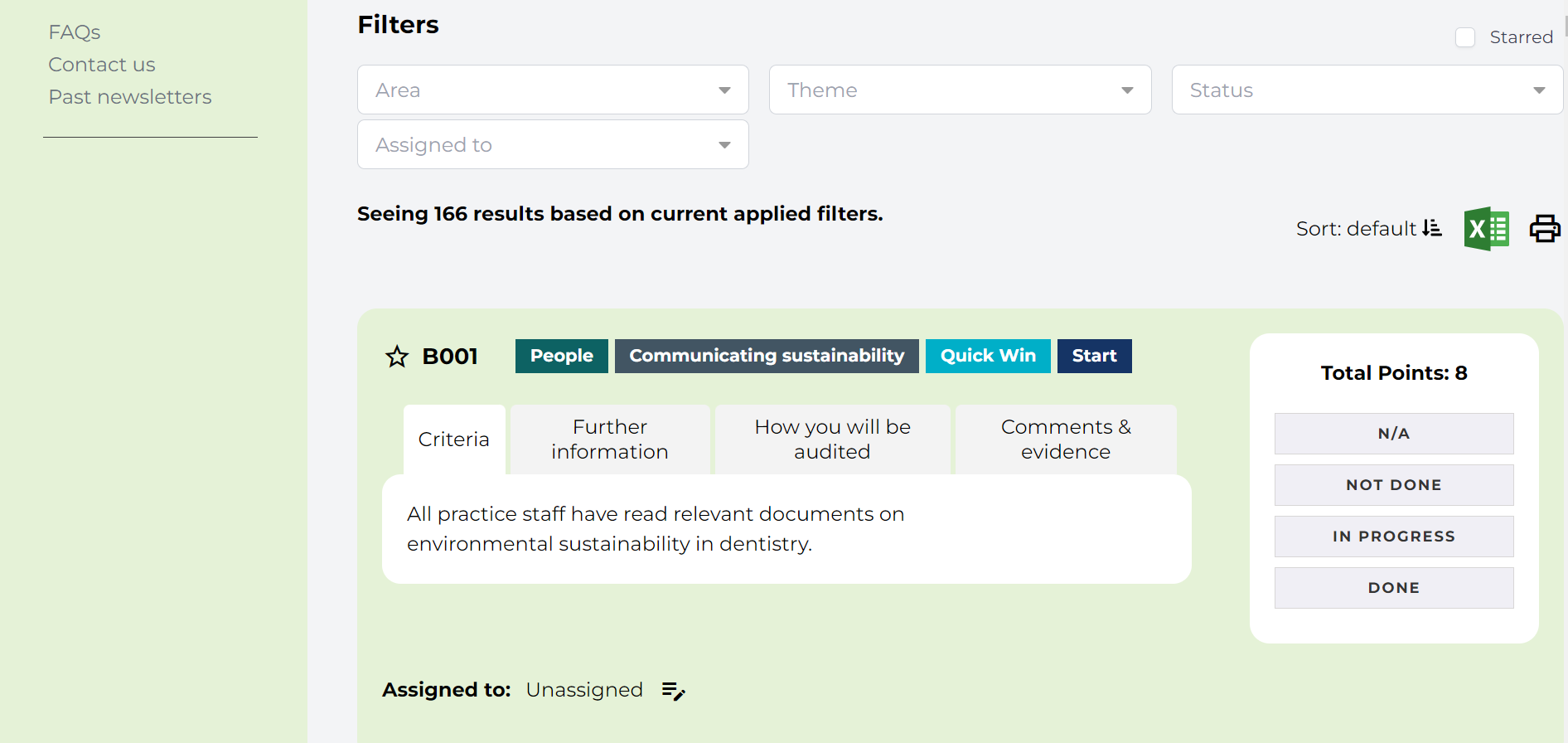 Making the case for Green Impact
INTERNATIONAL IMPACT AND CONTEXT
Making the case for Green Impact
Green Impact in numbers: Help us make the programme bigger and better by registering your team and joining the global movement!
Green Impact has been delivered in 7 countries globally
The programme has been running successfully for 15 years
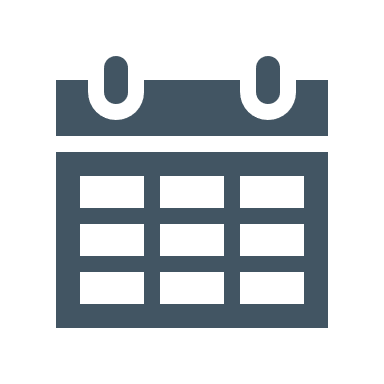 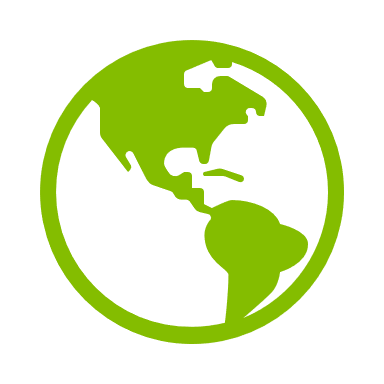 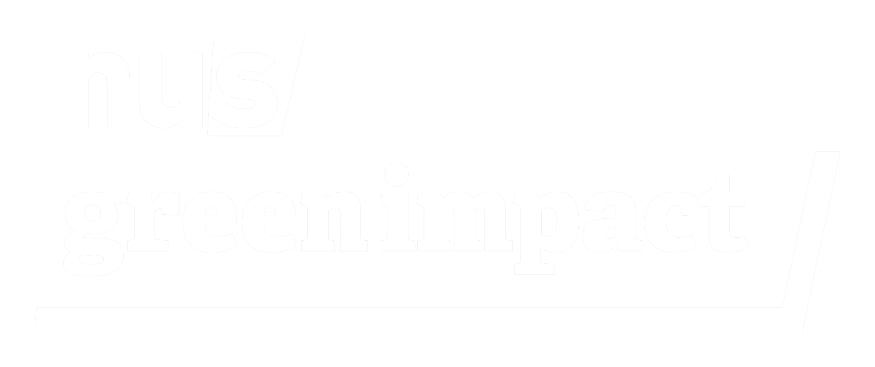 116 Universities and Colleges have used the Green Impact model
Green Impact has run in 1,197 organisations ranging from students’ unions to NHS Trusts
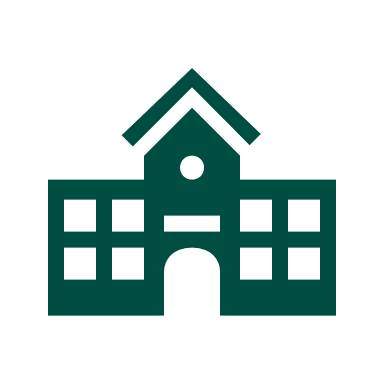 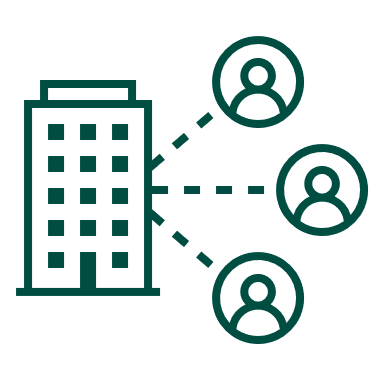 Green Impact teams have reached 375,000 people with sustainability and social justice activities
45,000 people have actively been part of Green Impact teams
7,857 Green Impact teams have formed across participating organisations
7,700 students have been provided with training and development opportunities
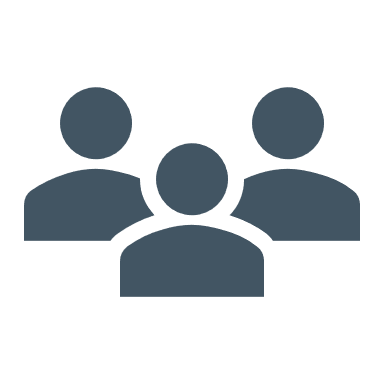 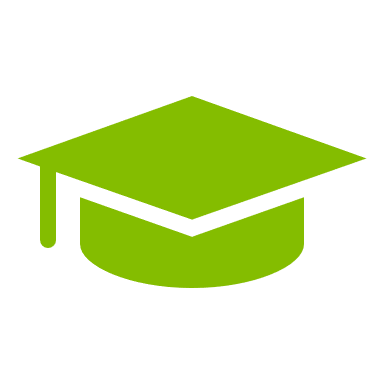 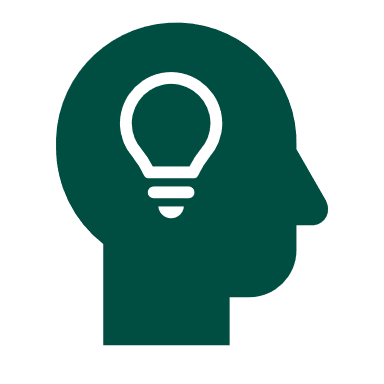 £7.3 million saved in participating organisations (estimated from available data)
560,000 actions completed by teams and verified by student auditors
340,000 of these completed actions are as a direct result of the programme
26,500 tonnes CO2 saved (estimated from available data)
More than 1,000 learning workshops delivered with students and staff
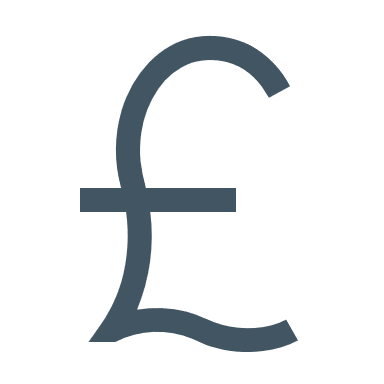 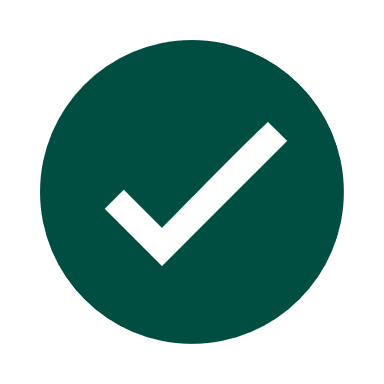 Thank you!
Together we can make a massive combined impact!
Making the case for Green Impact